关于调整代办处预算报表的通知
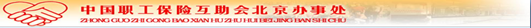 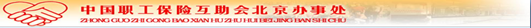 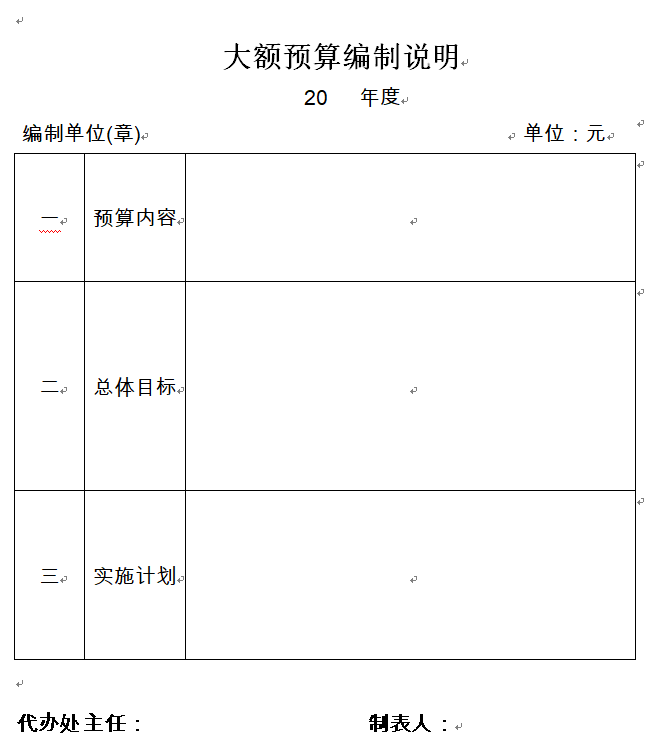 2019年度预算执行情况及财务
工作中存在的问题
目录
01.预算执行情况
02.报表填报问题
03.其他需要说明
01.
预算执行情况
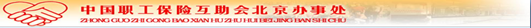 （一）预算上报和执行率情况
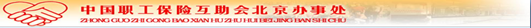 （二）管理费使用情况
2019年各代办处共计使用管理费1013万元，其中，会员活动支出占全部支出的45.07%，互助互济支出占全部支出的18.72%，下拨基层支出占全部支出的14.81%，人员性支出占全部支出的9.64%，业务性支出占全部支出的8.51%，办公性支出和公务性支出占比不足5%。
02.
报表填报问题
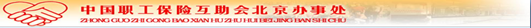 1.报表金额单位是以人民币“元”为单位。


2.报表计算数据不正确。


3.业务活动表要分别填报上年数和本年数，非限定性净资产变动额同资产负债表之间的勾稽关系要      
  正确。


4.固定资产购置预算标准要符合相关规定，不能超标。
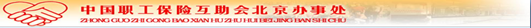 5.年末需要报的报表。

①预算明细表（超过30万元的大额预算支出必须同时填报《大额预算编制说明》）

②业务活动表

③资产负债表

④预算完成情况明细表（预算执行率未达到90%的要另附说明）
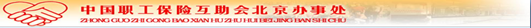 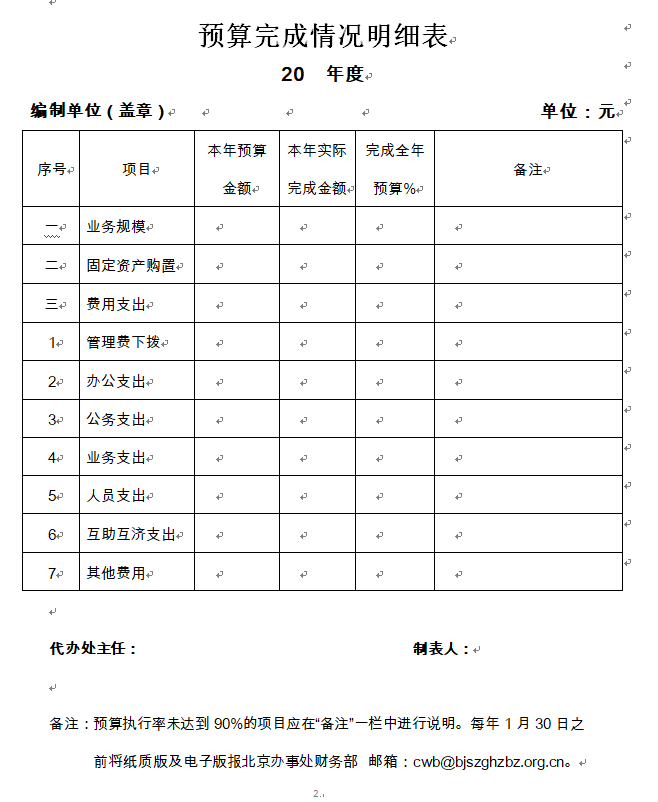 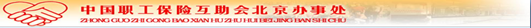 5.年末需要报的报表。

①预算表（超过30万元的大额预算支出必须同时填报大额预算编制说明，说明预算内容、                     
  总体目标和实施计划。）
②业务活动表
③资产负债表
④预算完成情况明细表（预算完成情况明细表预算执行率未达到90%的要附说明。）
6.所有报表上交时间都是1月30日之前。

7.预算调整必须在每年的6月30日之前。

调整条件：重大突发事件，事前书面申请。
03.
其他需要说明
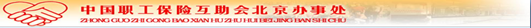 1.关于财政发票的问题
2.关于交接单的问题
3.关于汇款的问题
谢谢大家
THANK YOU